Votre logo
Dossier de cession											- confidentiel -
1
En quelques mots…
Depuis 1990, la société Romaltech conçoit des ERP pour la filière cosmétique
Romaltech est une SAS basée à …
Après 30 ans d’activité, son fondateur et dirigeant … souhaite céder les logiciels et l’activité ; il est en recherche d’un repreneur.
2
Historique
1990 : création de la société Romaltech
2004 : 
A partir de 2008 : 
Aujourd’hui : 1300 clients
3
Le fondateur
Jean-Marc Lepetit, 51 ans
…
…
…
4
Organisation
Une organisation souple
4 services :
…
…
…
5
Chaîne de valeur
Métiers couverts par nos logiciels
6
Présentation générale de l’activité
Gamme de 3 ERP :
Logiciel de gestion de
Adaptation poussée des logiciels selon les besoins des clients
Installation sur site
Formation et accompagnement à la montée en charge
Maintenance évolutive
Assistance à distance (prise de main via internet) ou sur site
7
Le marché
8
Le marché des ERP pour la cosmétique
Description
Description
Description
Description
9
Analyse du potentiel marché
Un potentiel de développement très important
10
Positionnement et concurrence
11
Choix des cibles :
Marques de cosmétique
Parfumeurs
Salons

Positionnement actuel :
Logiciel complet mais customisable
Interface homme-machine sur mesure
Paramétrage adapté à l’organisation
Partenariat et conseil personnalisé
12
Analyse des attentes des clients
Organisation
Attentes
Rentabilité et marge
Traçabilité
Ouverture aux partenaires
Adaptation métier
Intégration des innovations
24
Principaux concurrents :
Nom
Nom
Nom
14
Analyse concurrentielle
Gros












Petit
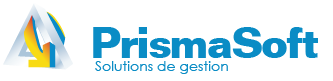 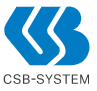 Peu spécialisé                                                            Spécialisé
15
Stratégie commerciale actuelle
Veille commerciale
Présence auprès des organismes professionnels 
Démarchage direct
Bouche-à-oreille
16
Analyse stratégique
(externe)
(interne)
17
Modèle économique
18
Stratégie prix
Prix moyens pratiqués à ce jour :
15 000 € pour un ERP
5 000 € de droits d’usage du logiciel 
10 000 € adaptation du logiciel (variable), présence sur site (3 à 4 jours), formation et démarrage
1 500 € de maintenance annuelle 

Potentiel d’augmentation des prix important
19
Modèle économique
20
Modèle de revenus actuels (année type)
Revenus :									
Nouveaux ERP implantés					
Développement et adaptations				
Intervention sur site (installation, formation, accompagnement au démarrage)				
Revenus récurrents :						
Maintenance :							
Travaux sur base installée, développement, vie du programme :						
Revenus développements complémentaires :	
TOTAL :
21
Gestion des risques
22
Diagnostic des risques
FJO Technologie©
23
Conclusion
Un marché qui reste à conquérir
Une expertise bien ancrée
Une solution robuste
Une stratégie tournée vers la satisfaction des besoins des clients
Un modèle économique simple et lucratif
Des risques limités
Des perspectives de croissance fortes
Un accompagnement du cédant
24